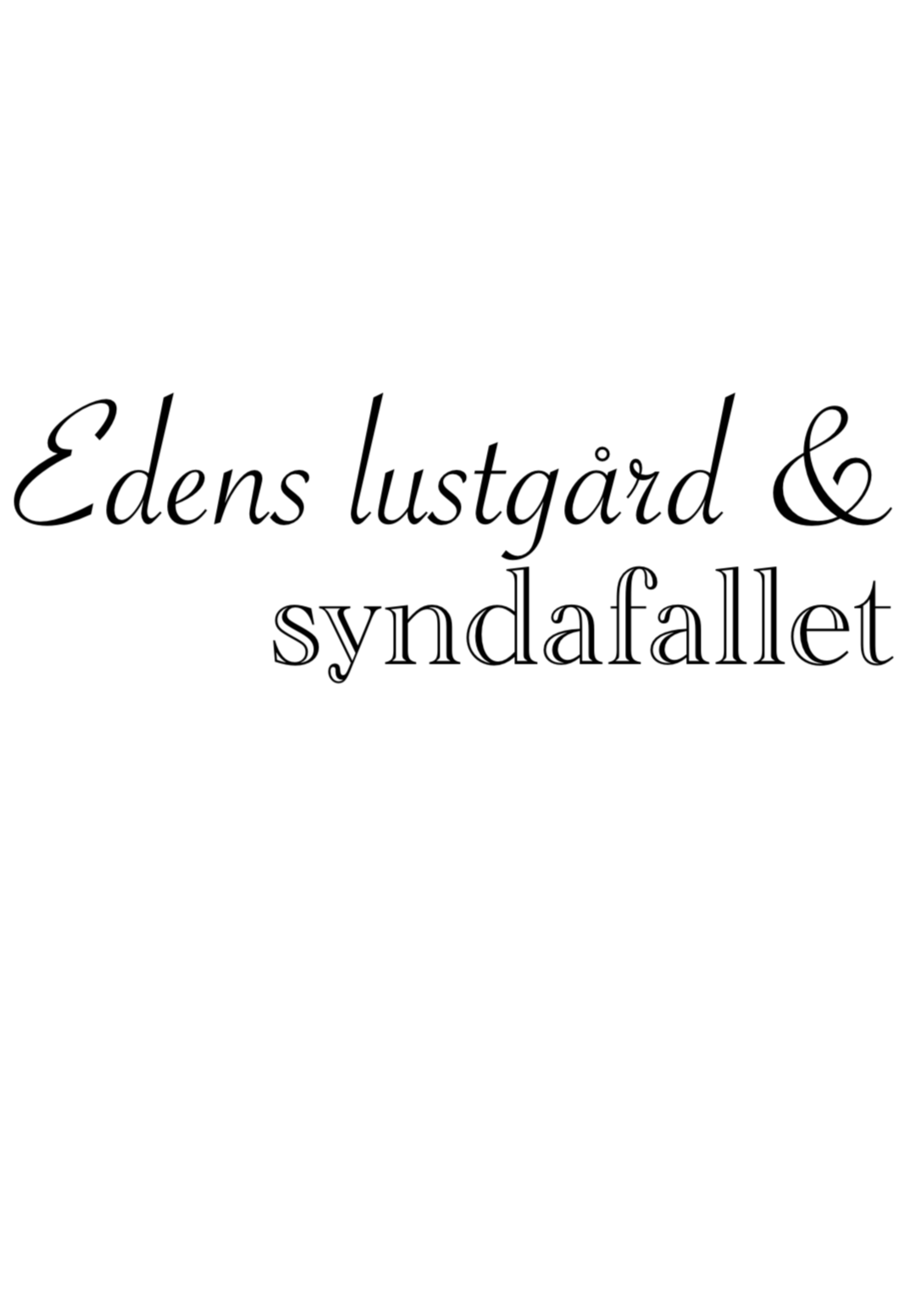 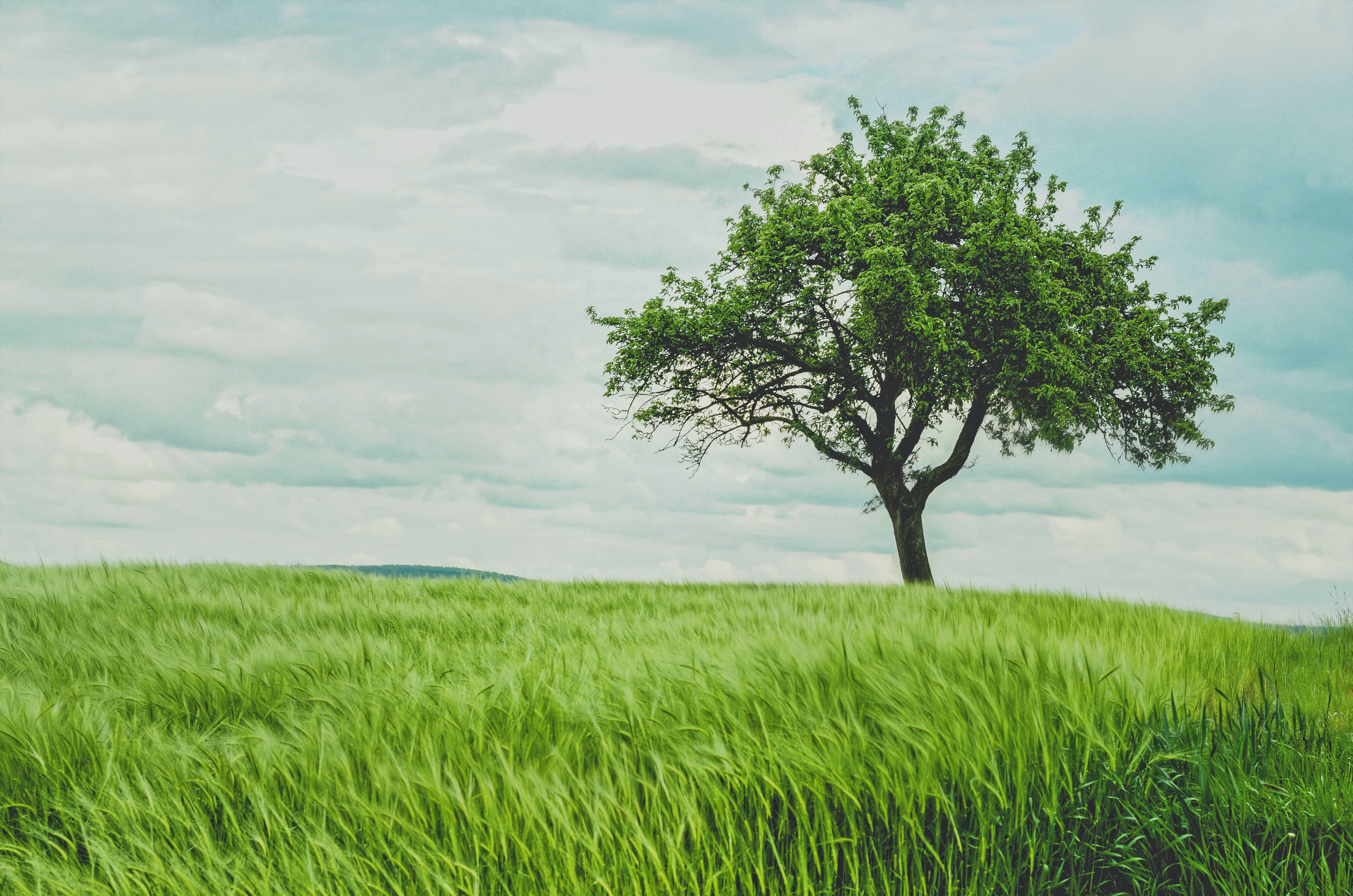 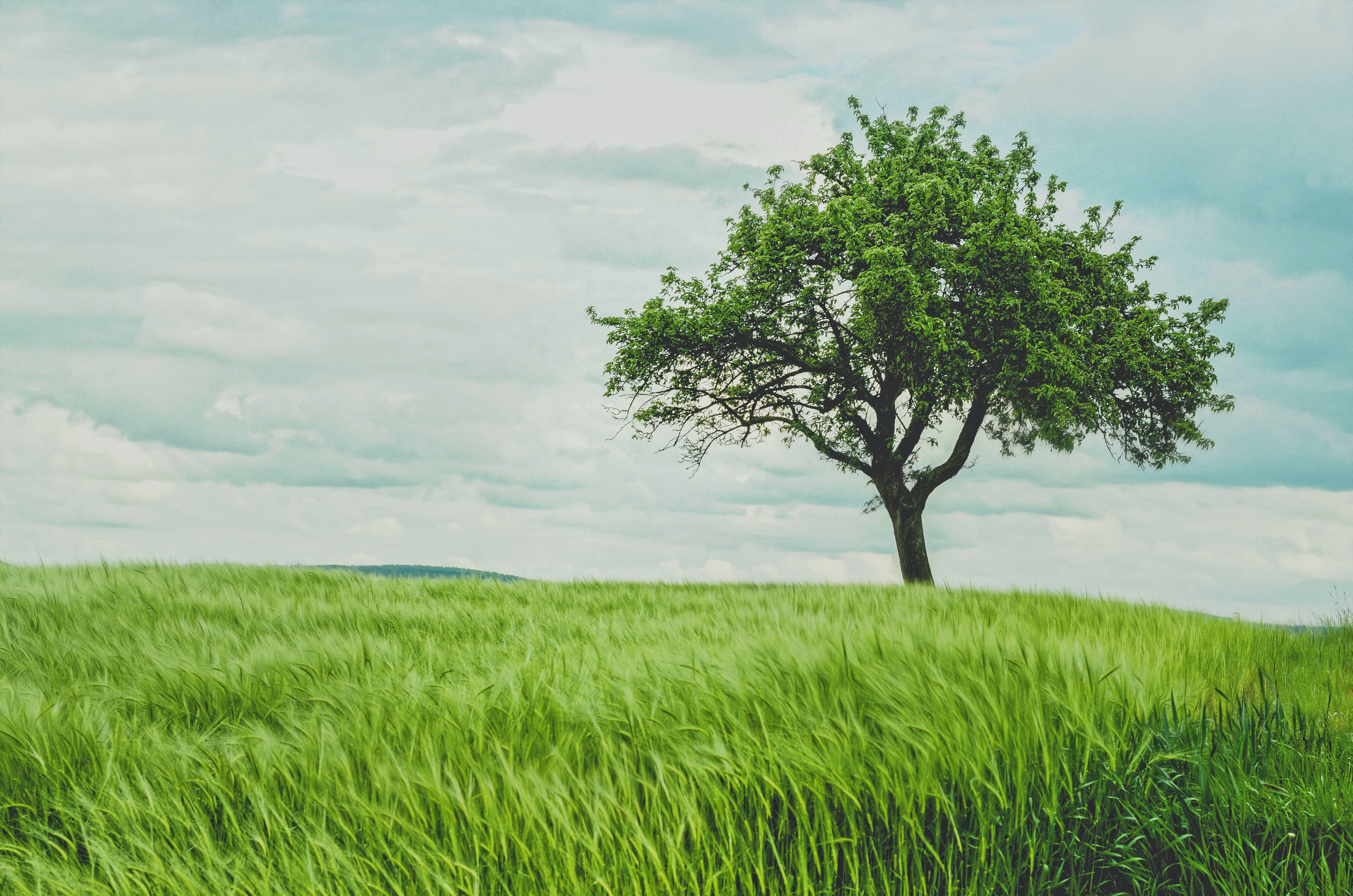 Dagens lektion 

Begreppet synd 
Berättelsen om Edens lustgård och syndafallet 
Arbete med uppgift
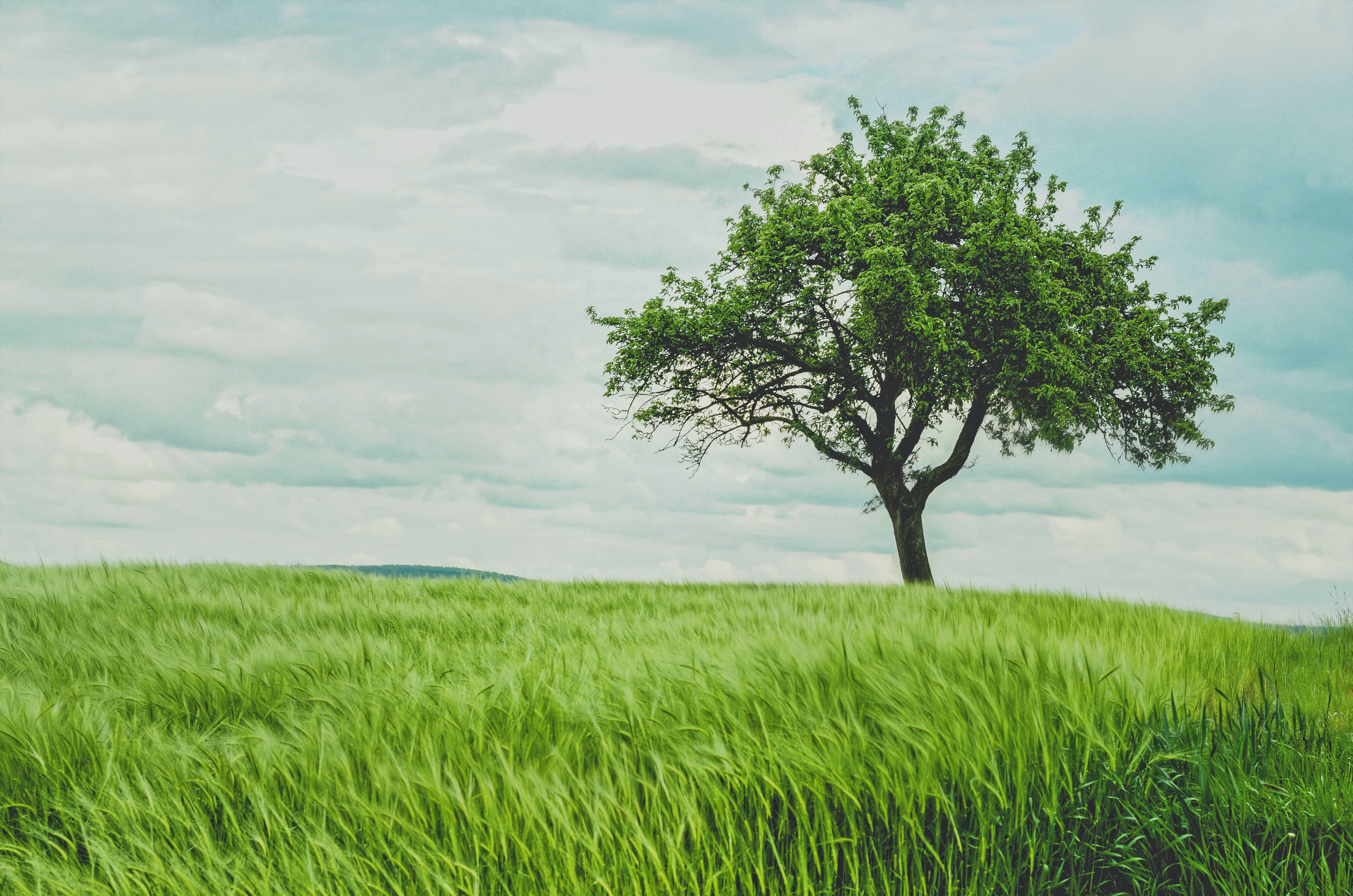 Synd
Betyder -> Missa målet
När det inte blir som det var meningen eller rätt  
Exempel: 							
Rött kort när man spelar fotboll 
Bakar kladdkaka som inte är kladdig 
Tar något som inte tillhör dig
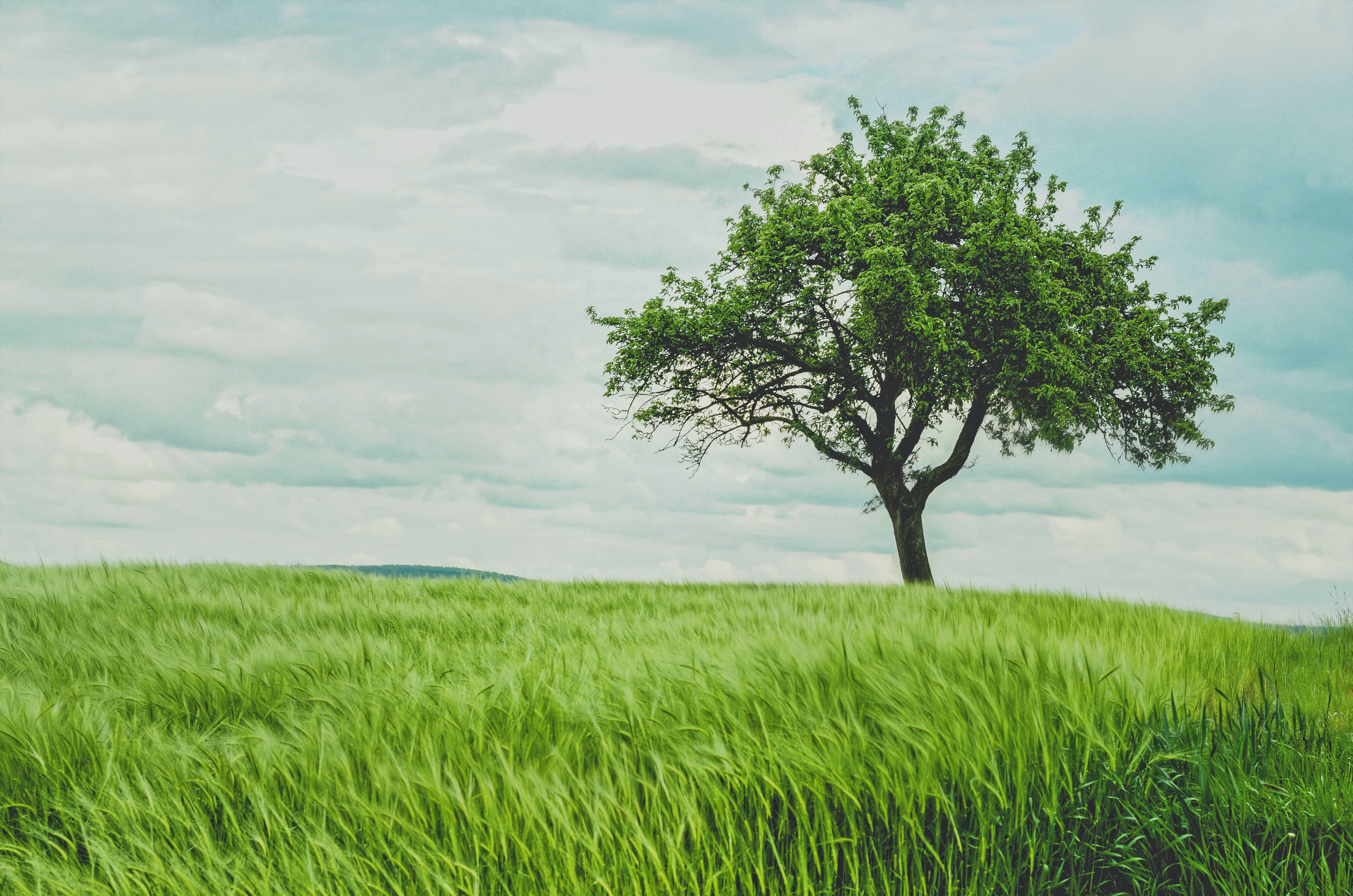 - Synd är ett återkommande tema i Bibeln och kristendomen
Synd leder till lidande och ont 
Motsatsen till synd är att älska varandra och älska Gud
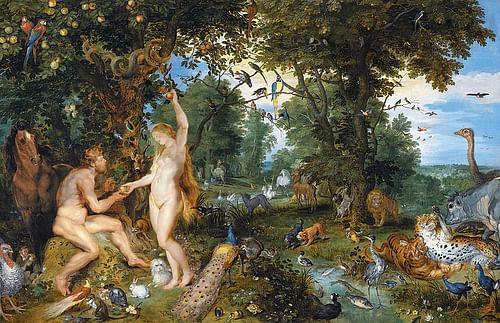